Can you make a word list for one of these sounds?
Wednesday 3rd March 2021
Tuesday 2nd March 2021
Monday 1st March 2021
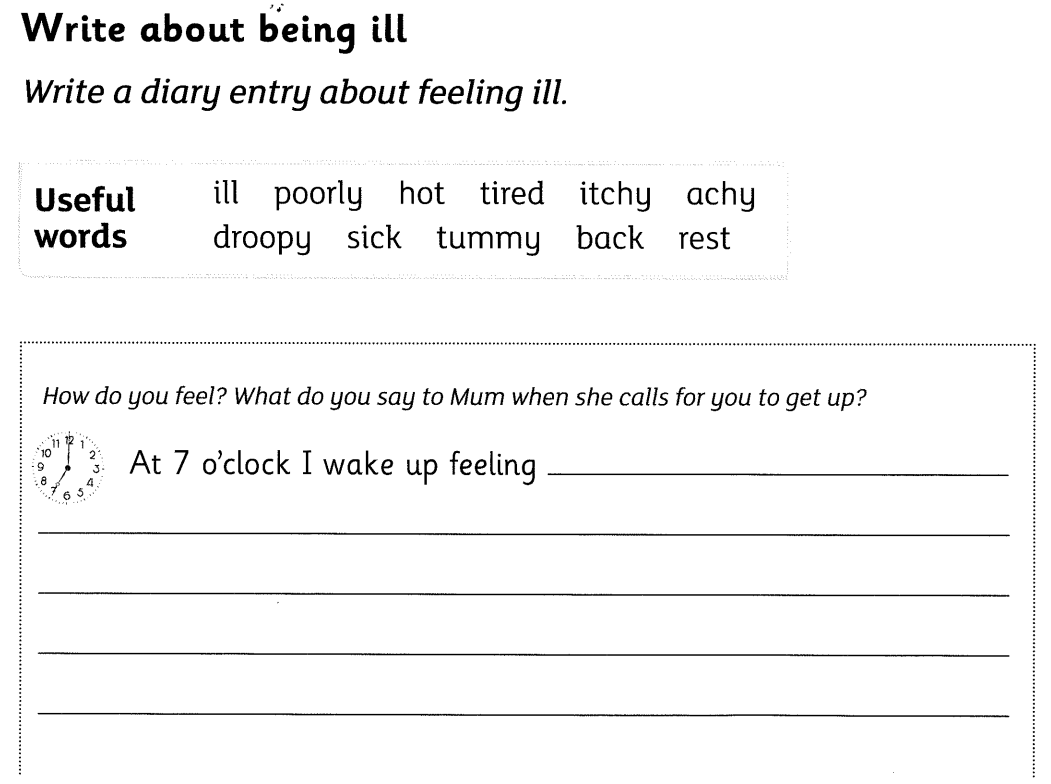 Wednesday 3rd March 2021
Tuesday 2nd March 2021
Monday 1st March 2021
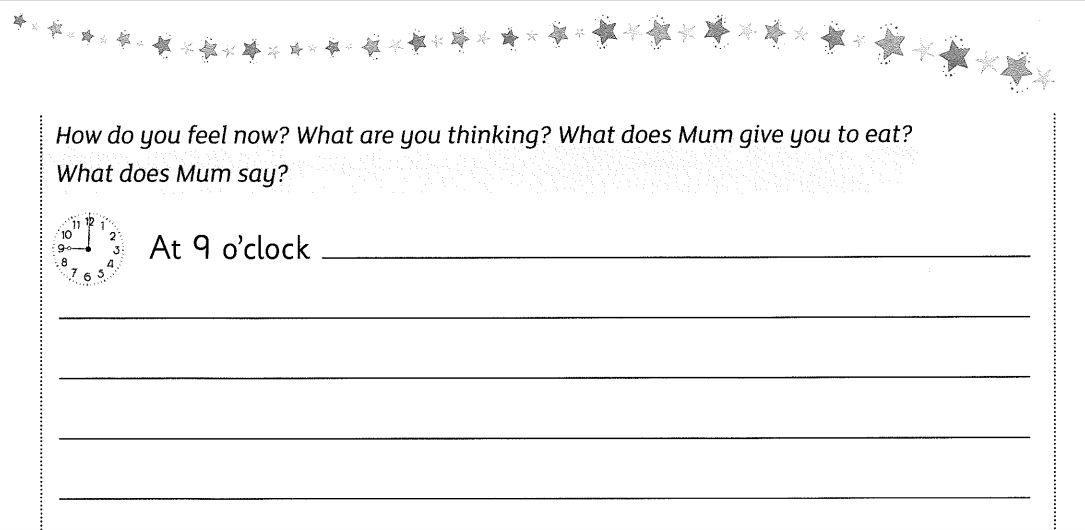 Wednesday 3rd March 2021
Tuesday 2nd March 2021
Monday 1st March 2021
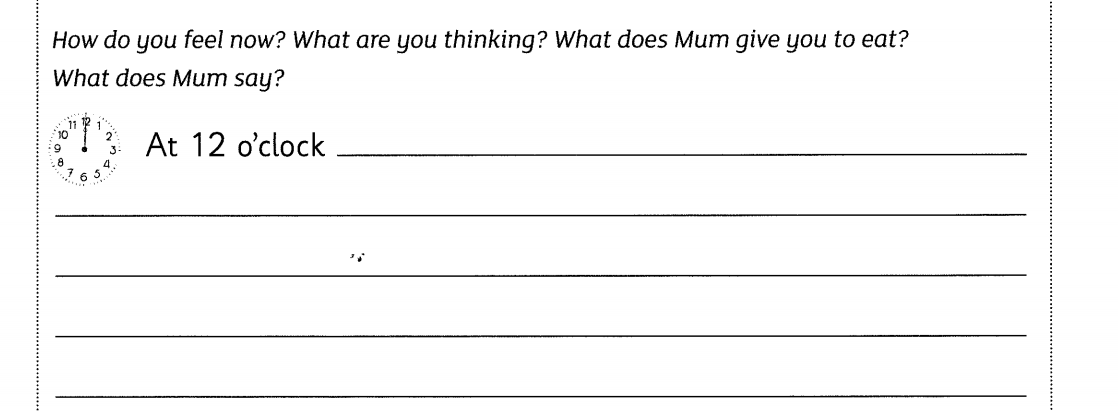 Wednesday 3rd March 2021
Tuesday 2nd March 2021
Monday 1st March 2021
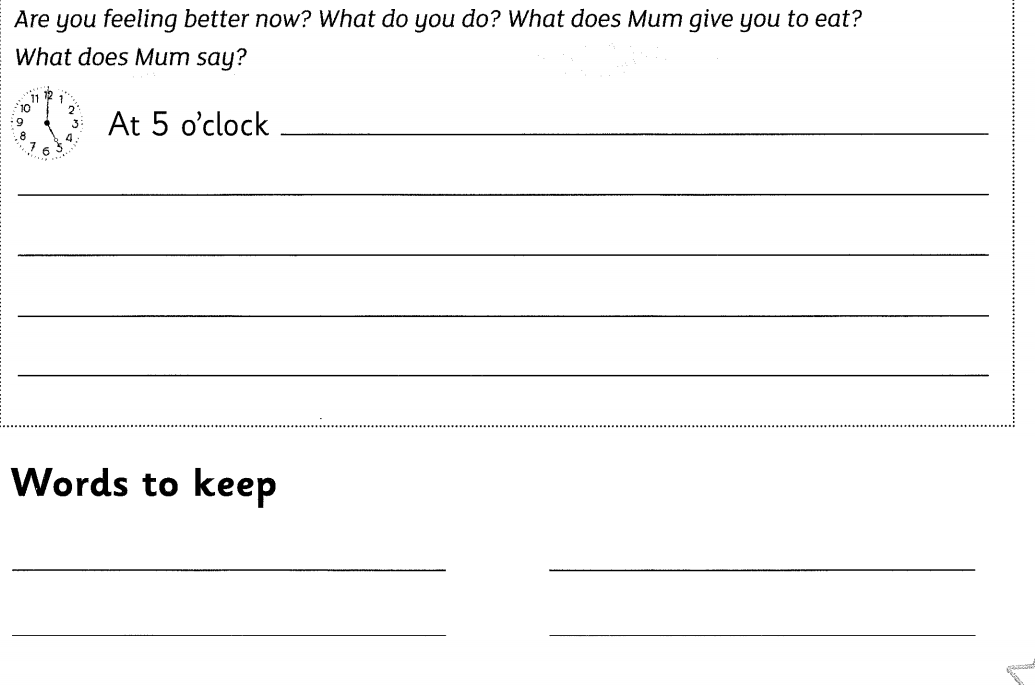